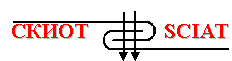 TOPIC 1. FUNDAMENTALS OF ENTREPRENEURSHIP
IN THE TEXTILE AND CLOTHING INDUSTRY
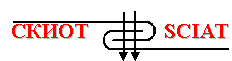 AGENDA
Fundamentals of Entrepreneurship
The Business Enterprise as a System
Invention and Innovation
Facts and Key Figures of the European Textile and Clothing Industry
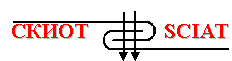 Entrepreneurship definition
Entrepreneurship refers to the process of creating a new venture and bearing any of its risks, with the view of making the profit. It is an act of seeking investment and production opportunity, developing and managing a business enterprise, so as to undertake production function, arranging inputs like land, labour, material and capital, introducing new techniques and products, identifying new sources for the enterprise.
The entrepreneur can create a new business or develop a strategy to revitalize mature organisation in response to a perceived opportunity.
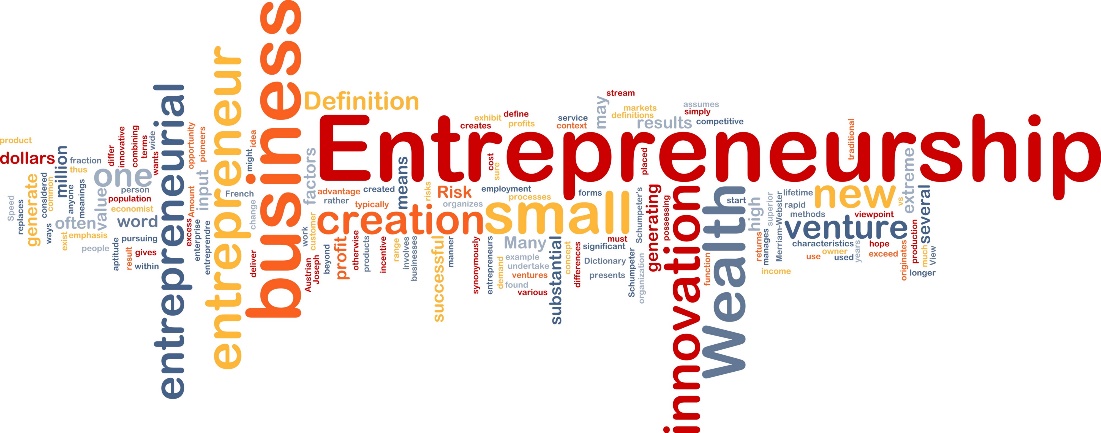 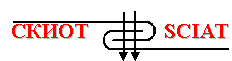 Entrepreneur definition
Entrepreneur is an individual who creates a new business, bearing most of the risks and enjoying most of the rewards. The entrepreneur is commonly seen as an innovator, a source of new ideas, goods, services, and a business model and procedures. The entrepreneur undertakes innovations, finance and business acumen in an effort to transform innovations into economic goods.
“Entrepreneur is someone who takes resources from a lower level of productivity and raise them to a higher level.” J. Schumpeter
The entrepreneurs impact and help the development and the growth of the economy.
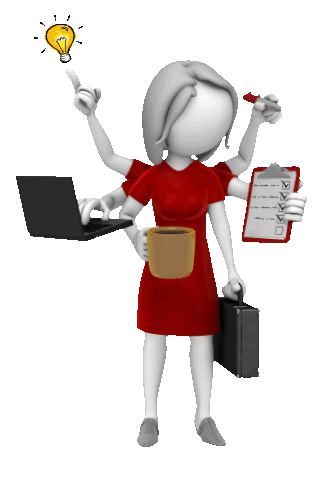 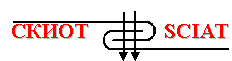 Entrepreneur and economic development
The entrepreneur, who is a business leader, looks for ideas and puts them into effect in fostering economic growth and development.
The entrepreneur:
Promotes capital formation;
Creates large-scale employment opportunities;
Promotes balances regional development;
Creates and distributes wealth;
Increases Gross Domestic Product.
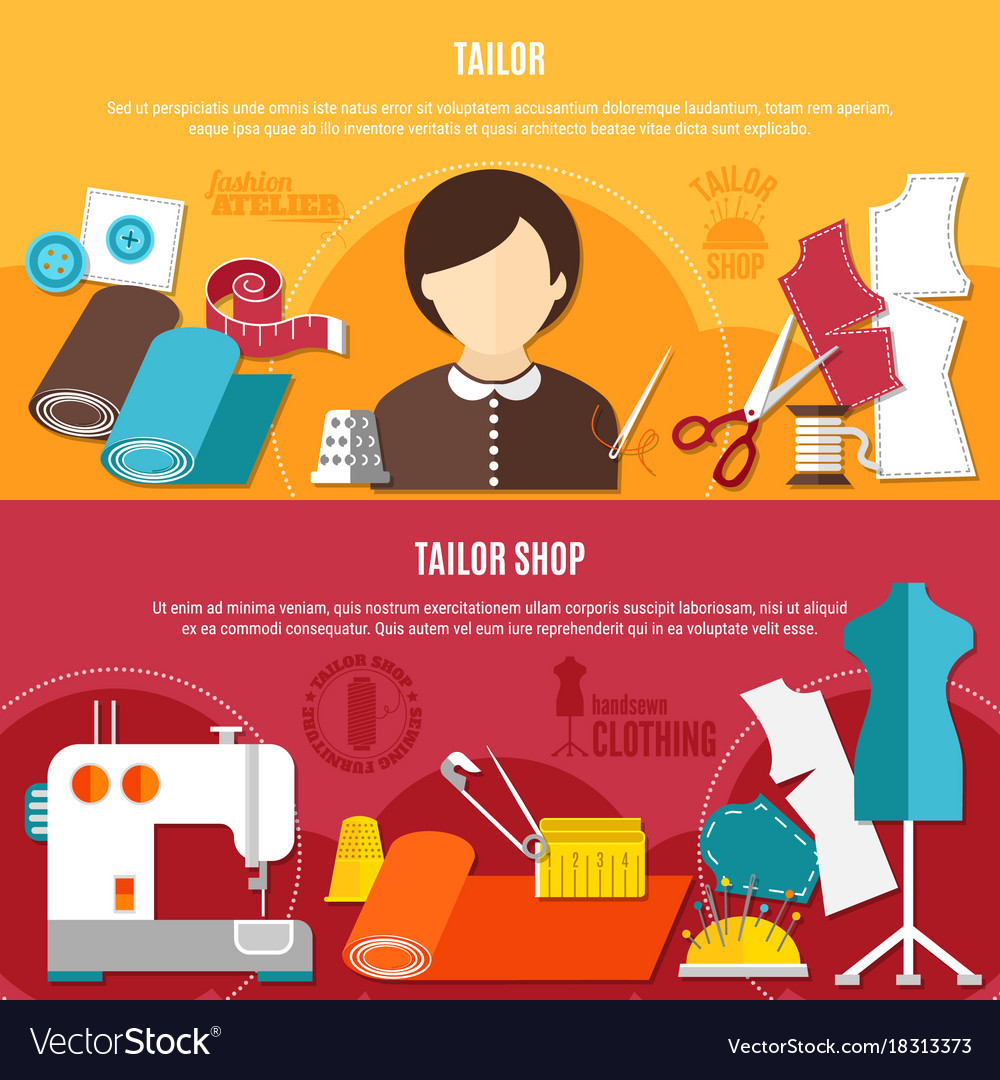 Advantages and challenges of being entrepreneur
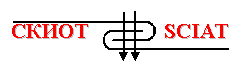 Starting your own business can be an exciting and rewarding experience. It offers numerous advantages like being your own boss, setting your own schedule, and making a living doing something you enjoy.
Entrepreneurship brings with it a variety of challenges. Becoming a successful entrepreneur requires sound planning, creativity and hard work, and it also involves taking risks, because all businesses require some form of investment, usually time or money.
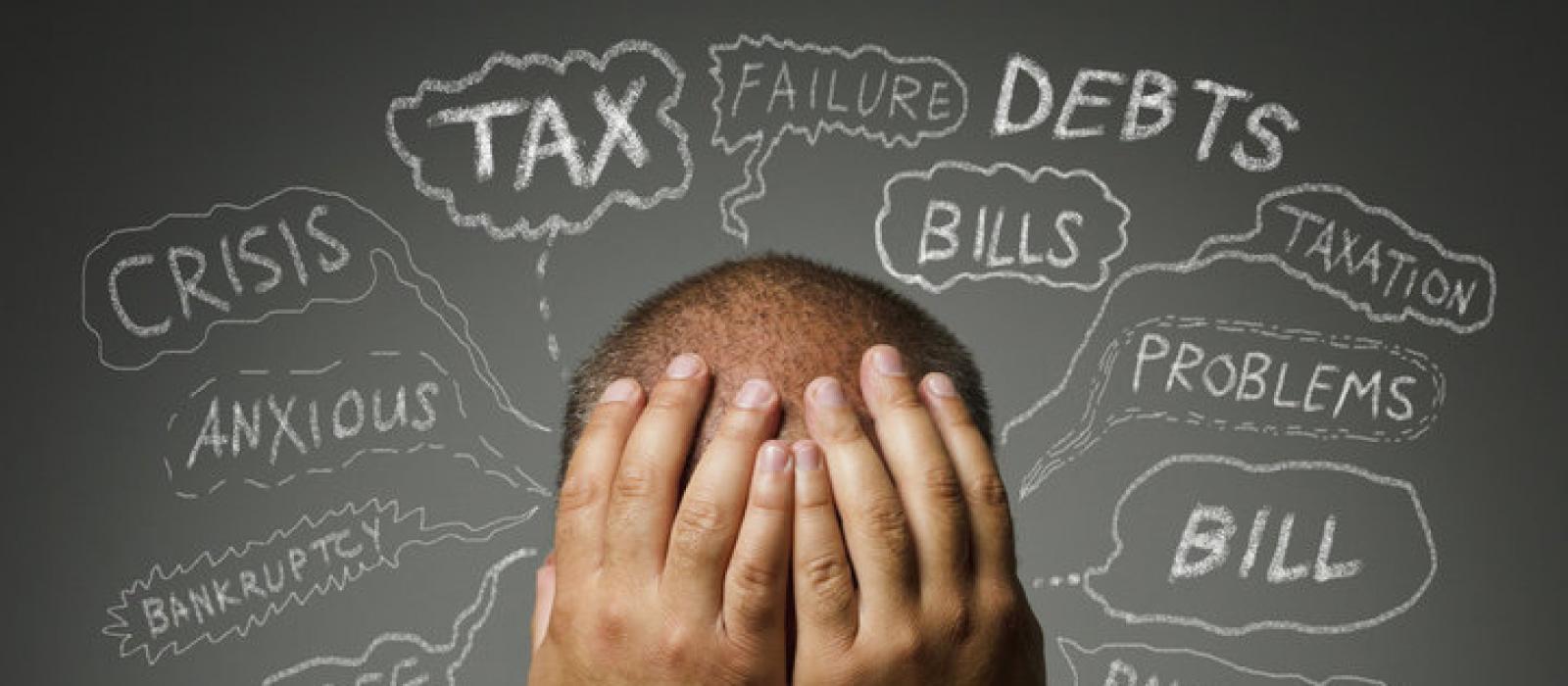 Entrepreneurs Vs intrapreneurs
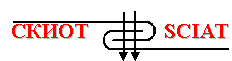 Entrepreneurs Vs intrapreneurs
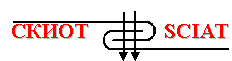 Characteristics of an entrepreneur
The successful entrepreneur possesses a combination of traits that show both innovation and leadership qualities:
Ambition;
Enthusiasm;
Creativity;
Problem-solving;
Decision-making;
Perseverance;
Discipline.
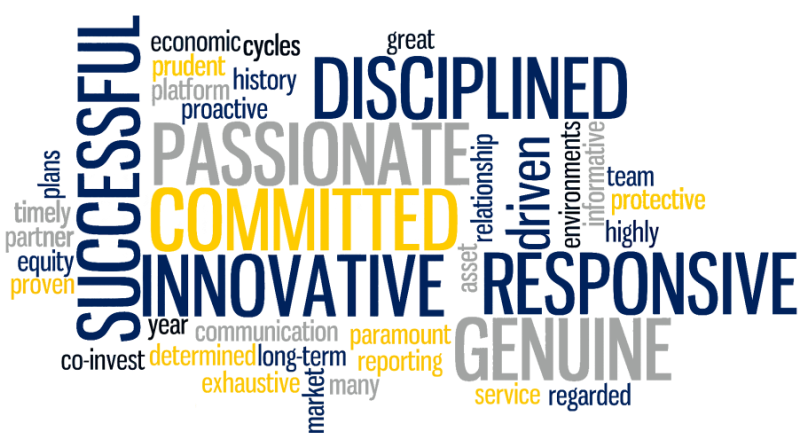 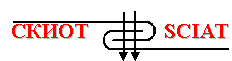 TCI enterprise as a system
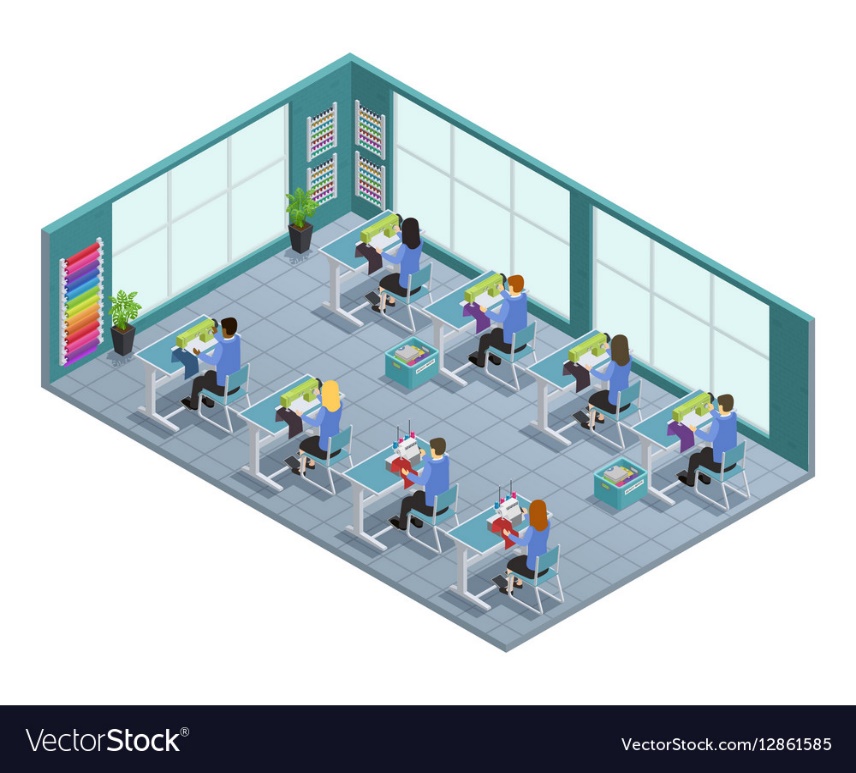 Information
Information
Output
Input
Managers
Resources
Products
The TCI enterprise is an aggregation of processes and activities for production and distribution of goods and services in the textile and clothing industry. It is a way of organizing the economic activity of individuals with common goal.
Workers
[Speaker Notes: The input is transformed into products and
services through production process 
Sells goods and services for profit
Hires employees
Operates under certain name]
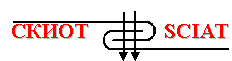 External environment of the TCI enterprise
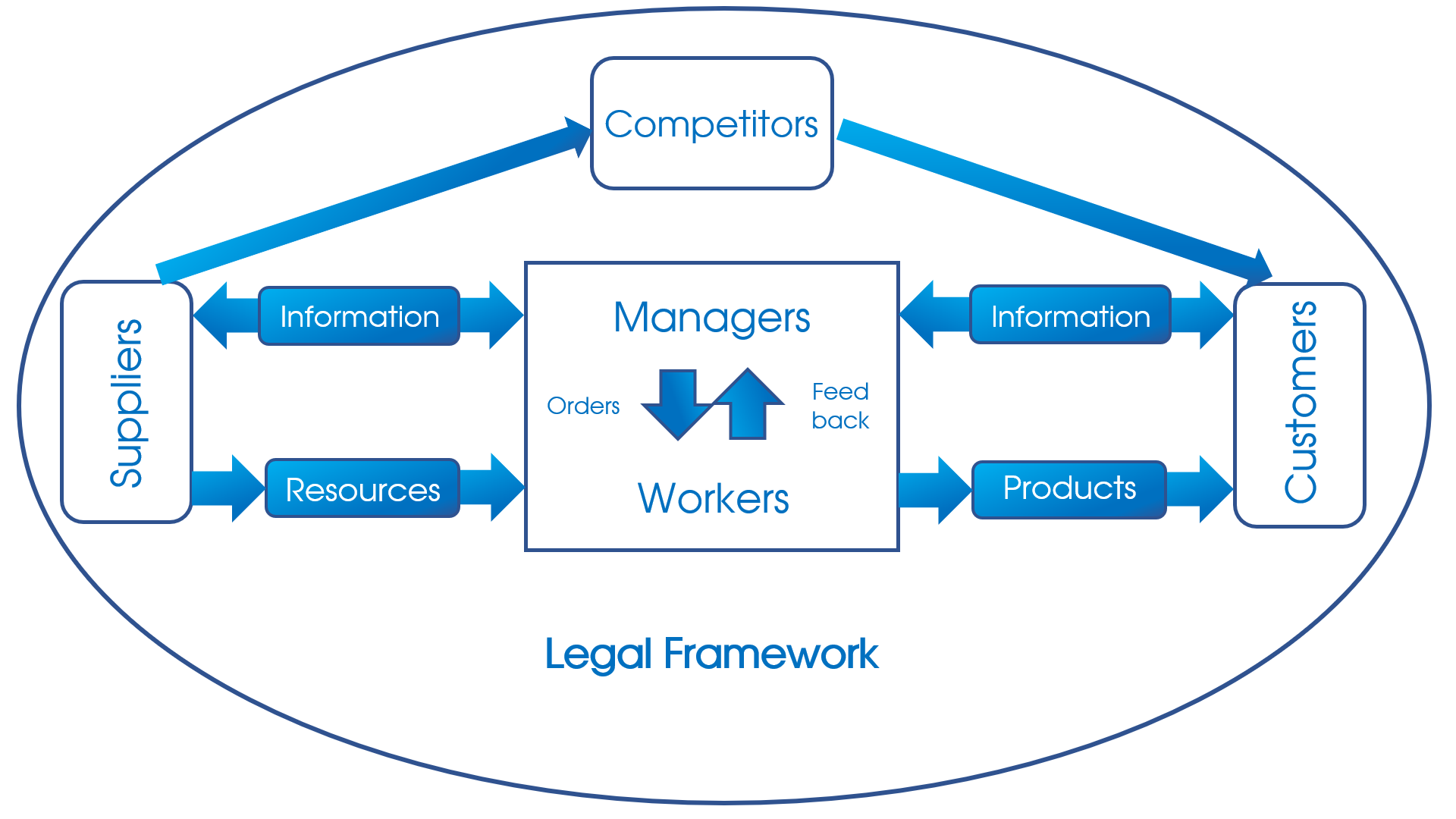 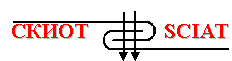 Inner factors of the TCI enterprise
Personnel
The main inner factors of the textile and clothing enterprise are:
Goals;
Tasks;
Personnel;
Structure;
Technology.
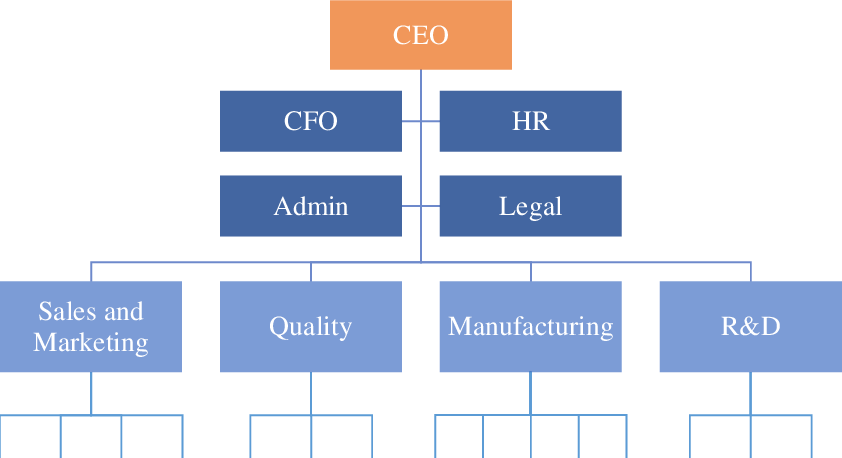 Technology
Personnel
Goals
Tasks
Structure
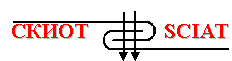 Innovation in TCI
Innovation refers to something new or to a change made to an existing product or field in the TCI. An innovation is a new or improved product or process (or combination thereof) that differs significantly from the unit’s previous products or processes and that has been made available to potential users (product) or brought into use by the unit (process). Oslo Manual, 2018
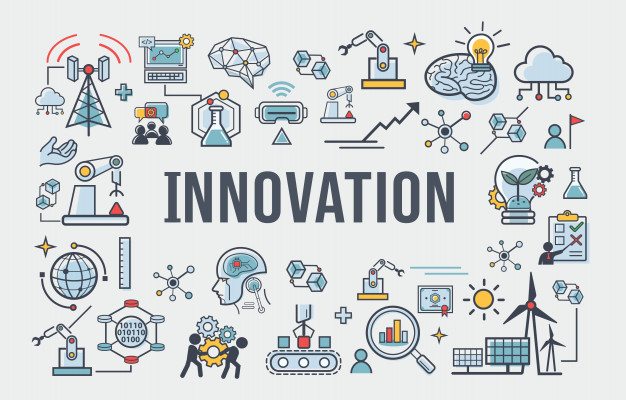 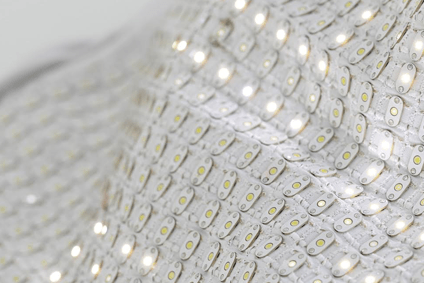 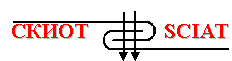 Invention in TCI
An invention is a unique or novel device, composition or method. It may be an improvement upon a machine or product or a new process for creating an object or a result. An invention is a result of a study or experiment. An invention that achieves a completely unique function or result may be a radical breakthrough. It is  something that did not existed before.
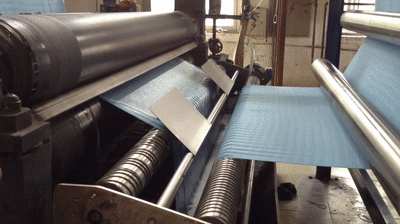 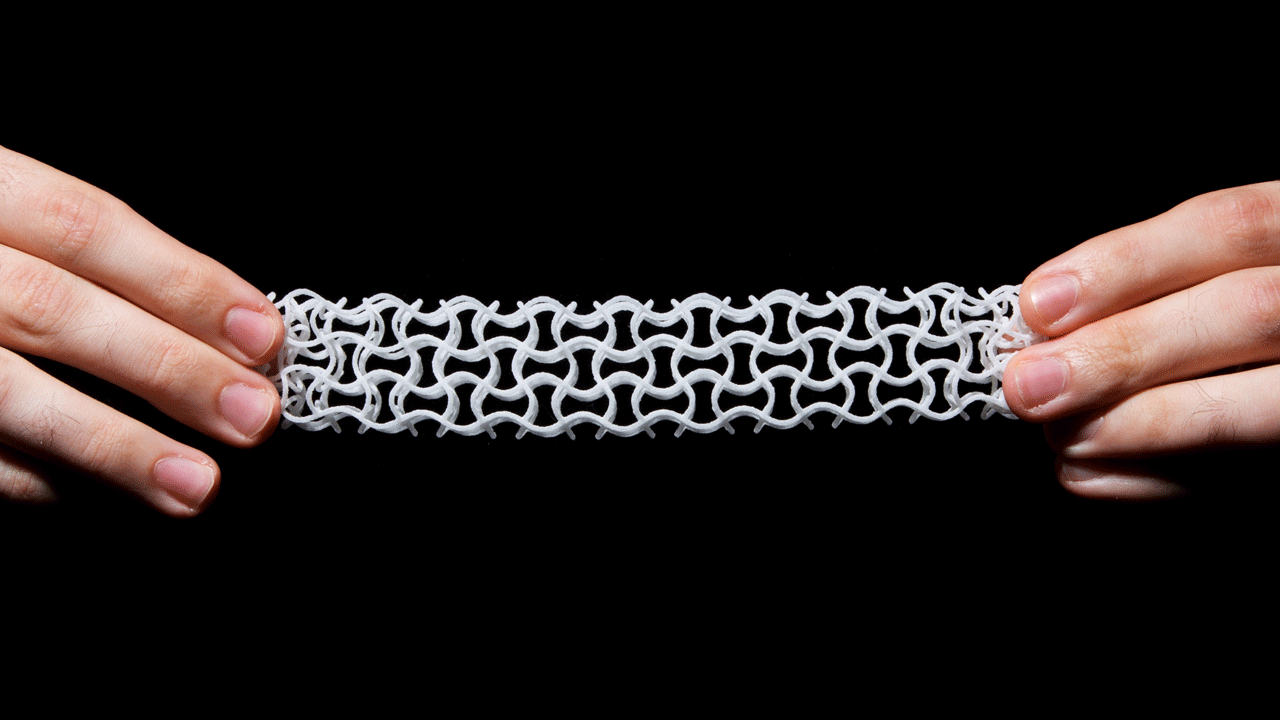 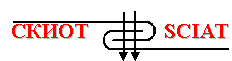 Invention vs innovation
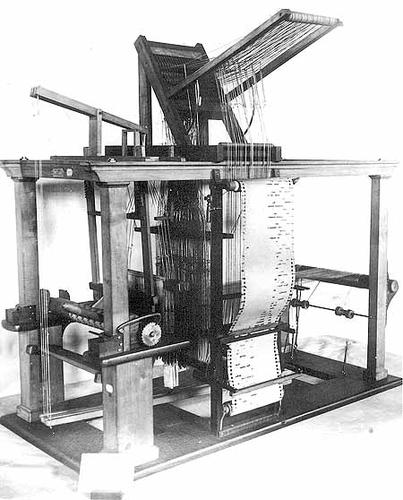 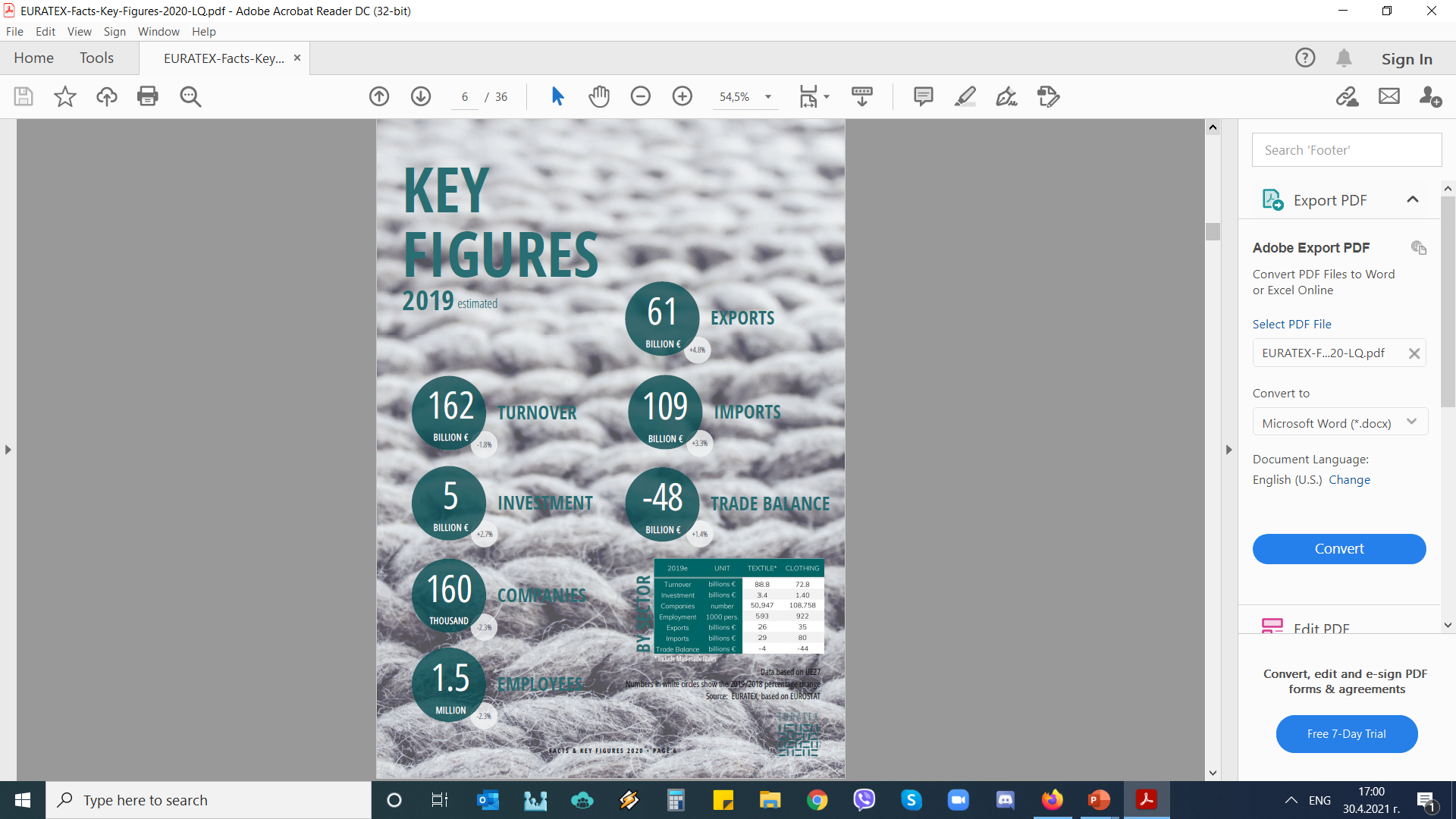 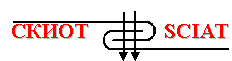 Key figures of the European textile & clothing industry, 2019
The European Textiles and Clothing sector is a very globalized industry, with annual exports exceeding €61 bln and imports well over €109 bln.
Source: Euratex and Eurostat
[Speaker Notes: The textile and clothing (T&C) sector is an important part of the European manufacturing industry, playing a crucial role in the economy and social well-being in many regions of Europe. The sector includes ca. 160,000 companies (of which 99.8% are micro & small companies), employing 1.5 million people and generating a turnover of €162 billion. The textile and clothing industry covers a wide range of activities, from the transformation of natural or manmade fibres into yarns and fabrics, to the production of a wide variety of products such as hi-tech synthetic yarns, bed-linens, industrial filters, and clothing and fashion. The corona crisis has confirmed the strategic importance of the sector: the safety of healthcare workers and the population at large depend on textiles, but their importance goes far beyond. Without textile materials, no cars, airplanes or buildings can be built, nor can agrifood workers, defence and security forces or craftsmen, do their work in full.]
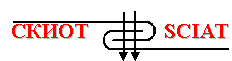 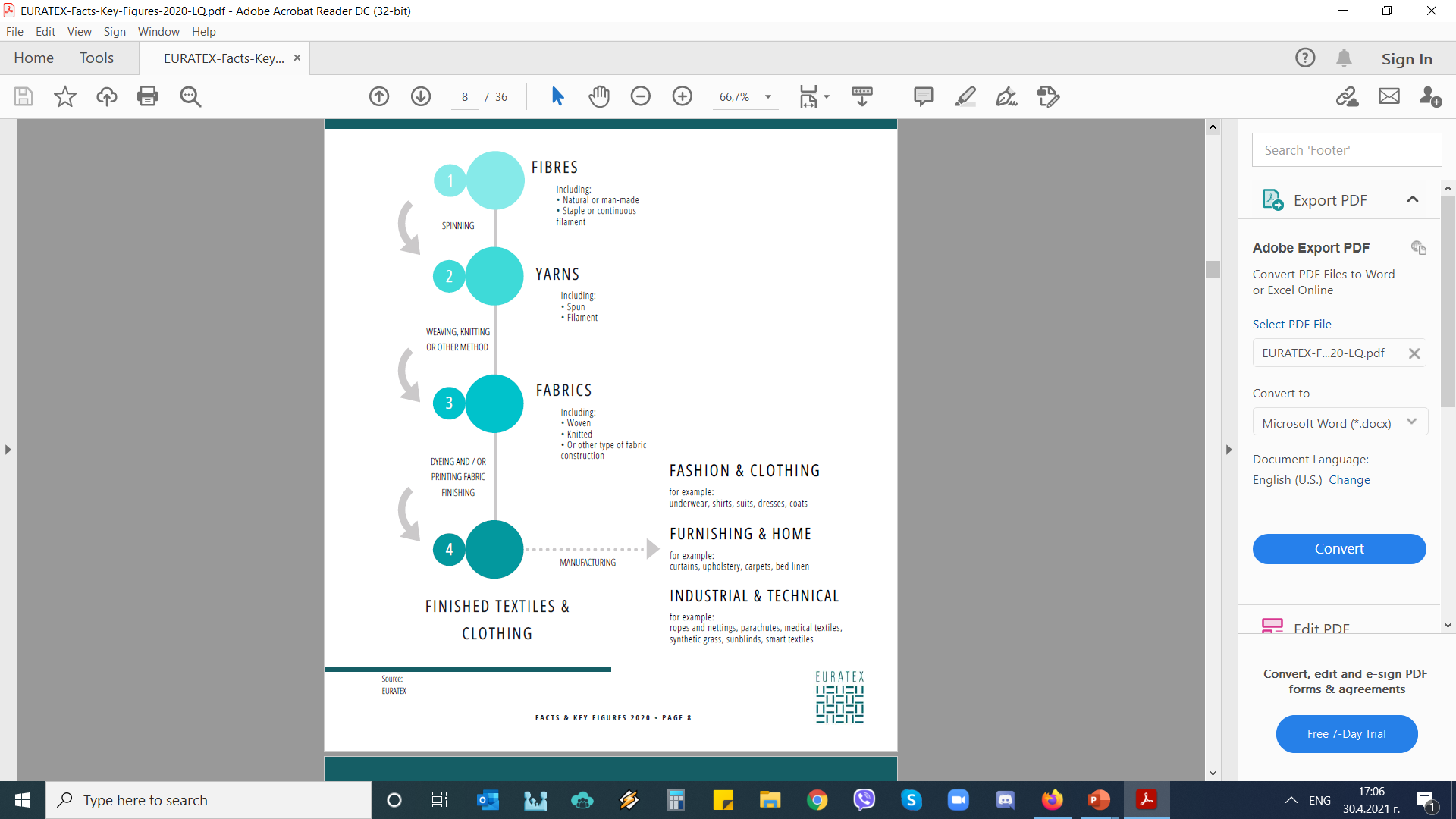 The textile manufacturing process
A complex value chain and diversity of product
Source: Euratex
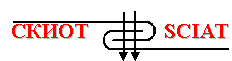 TCI share in total manufacturing activities, 2018
Nearly 1 out of 10 manufacturing companies in EU belongs to the T&C sector.
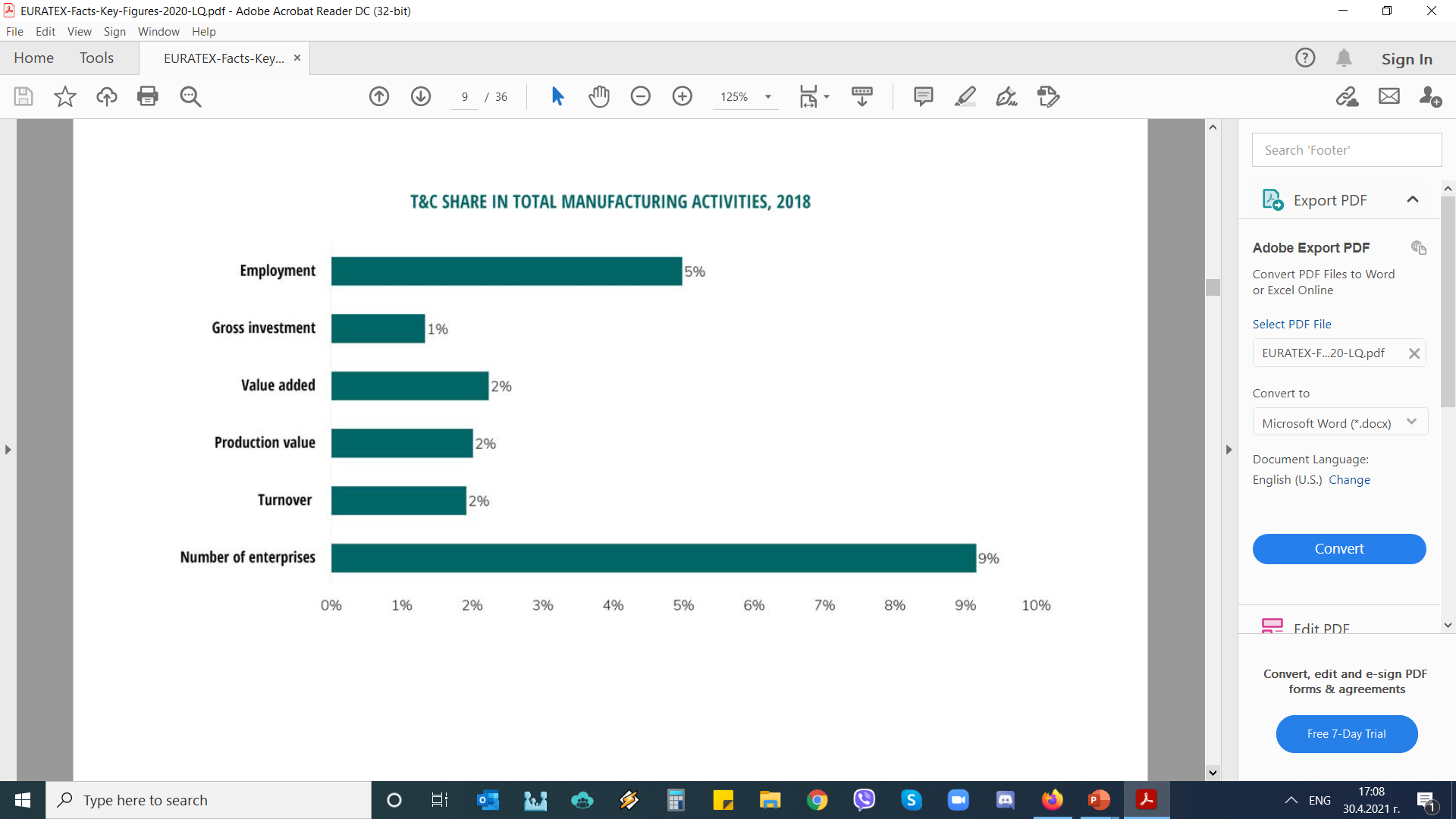 Source: Euratex
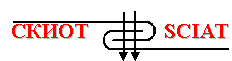 Size of companies (number of employees), share
Small  and medium sized enterprises are at the core of the industry.
Source: Euratex
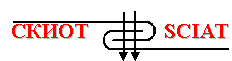 Evolution of labour force and productivity per employee
The EU T&C industry has achieved considerable gains in productivity per employee over the years.
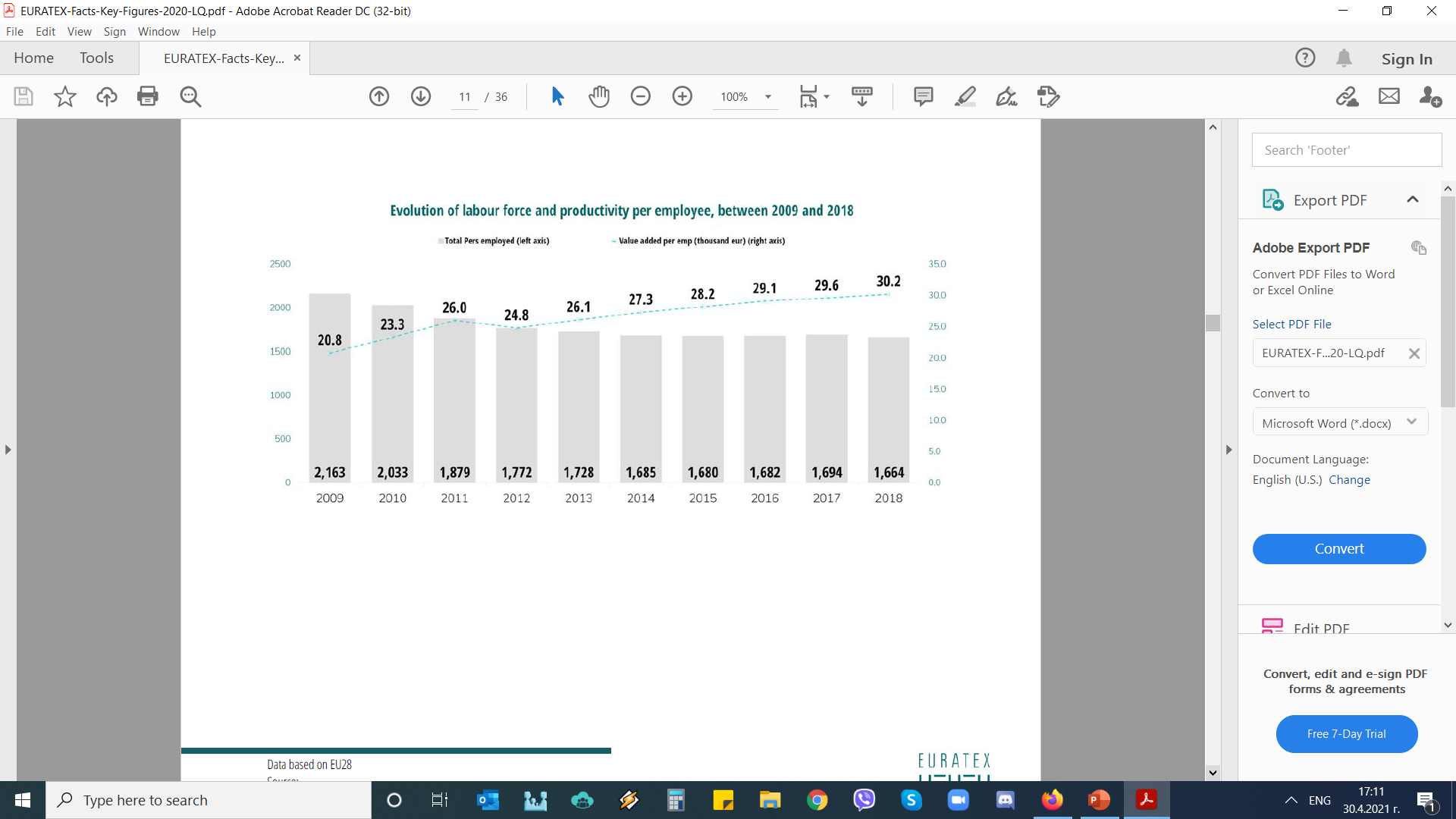 Source: Euratex
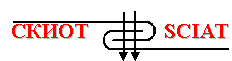 Employment in the TCI by gender, 2018
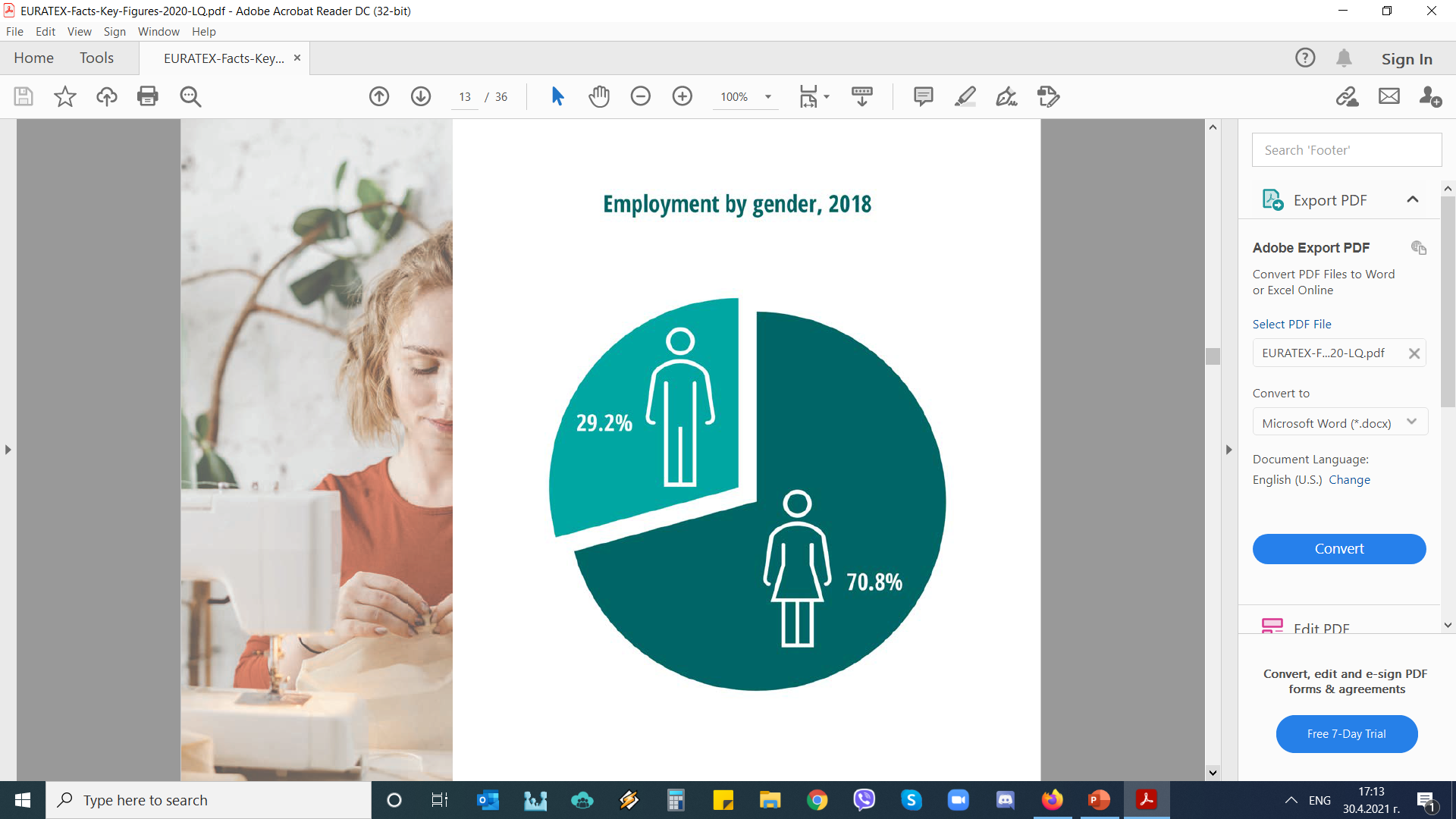 Woman represent more than 70% of all employees in the sector.
Source: Euratex
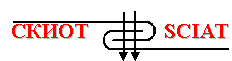 Share of turnover by sector, 2019e
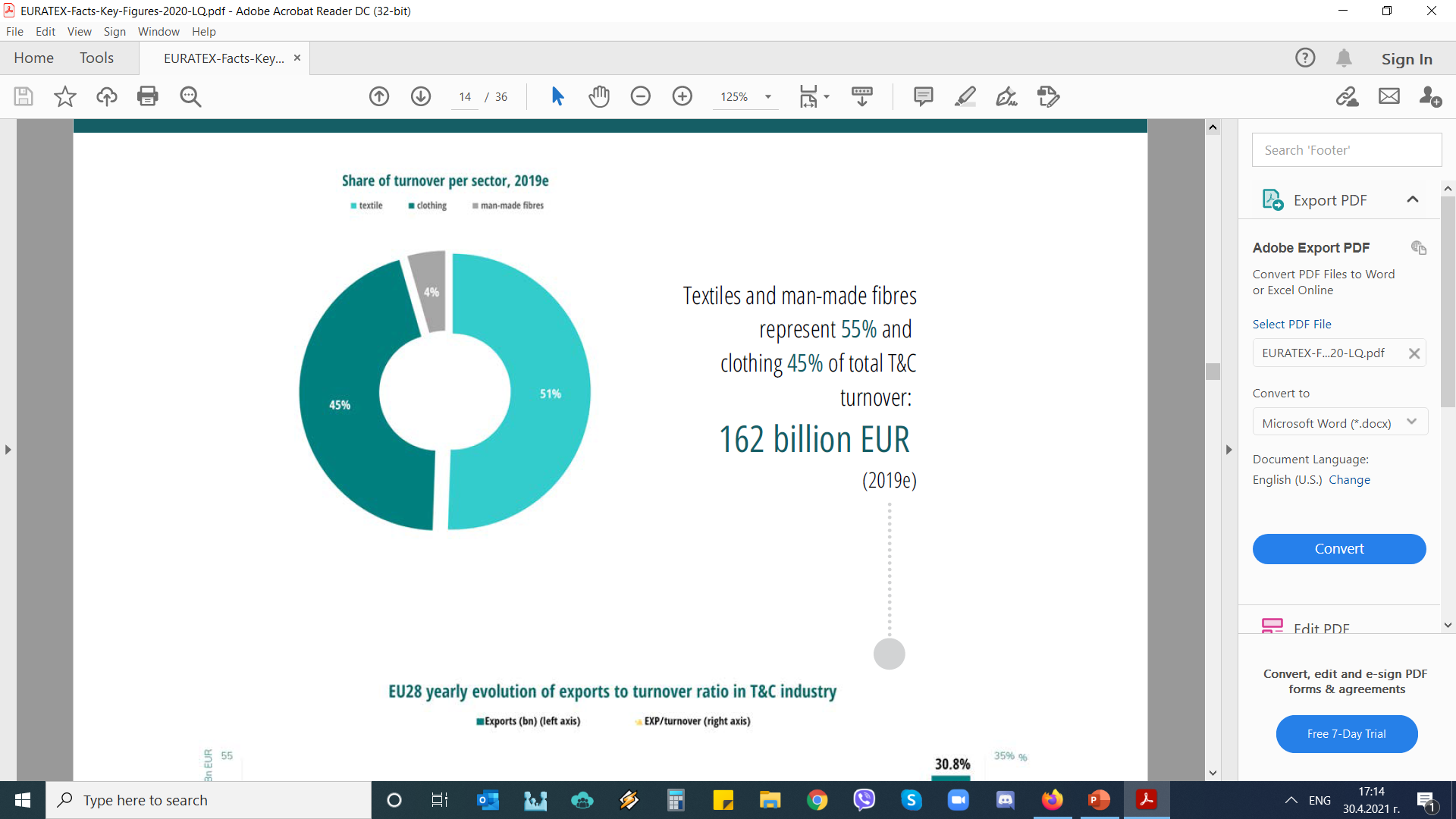 Source: Euratex
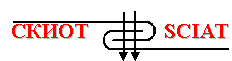 EU28 yearly evolution of exports to turnover ratio
The T&C industry becomes more competitive on global markets.
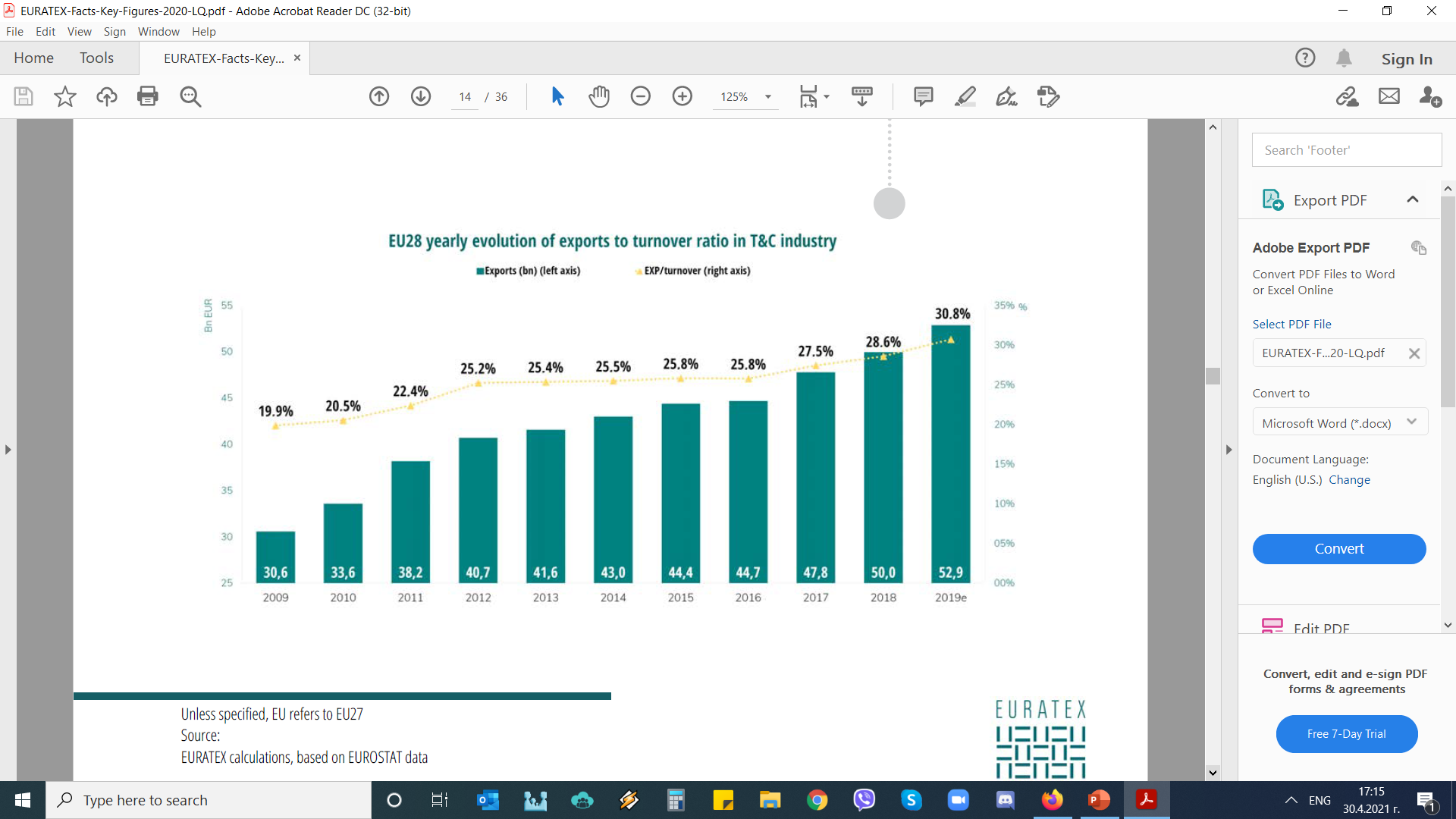 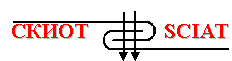 Product share by sub-sector
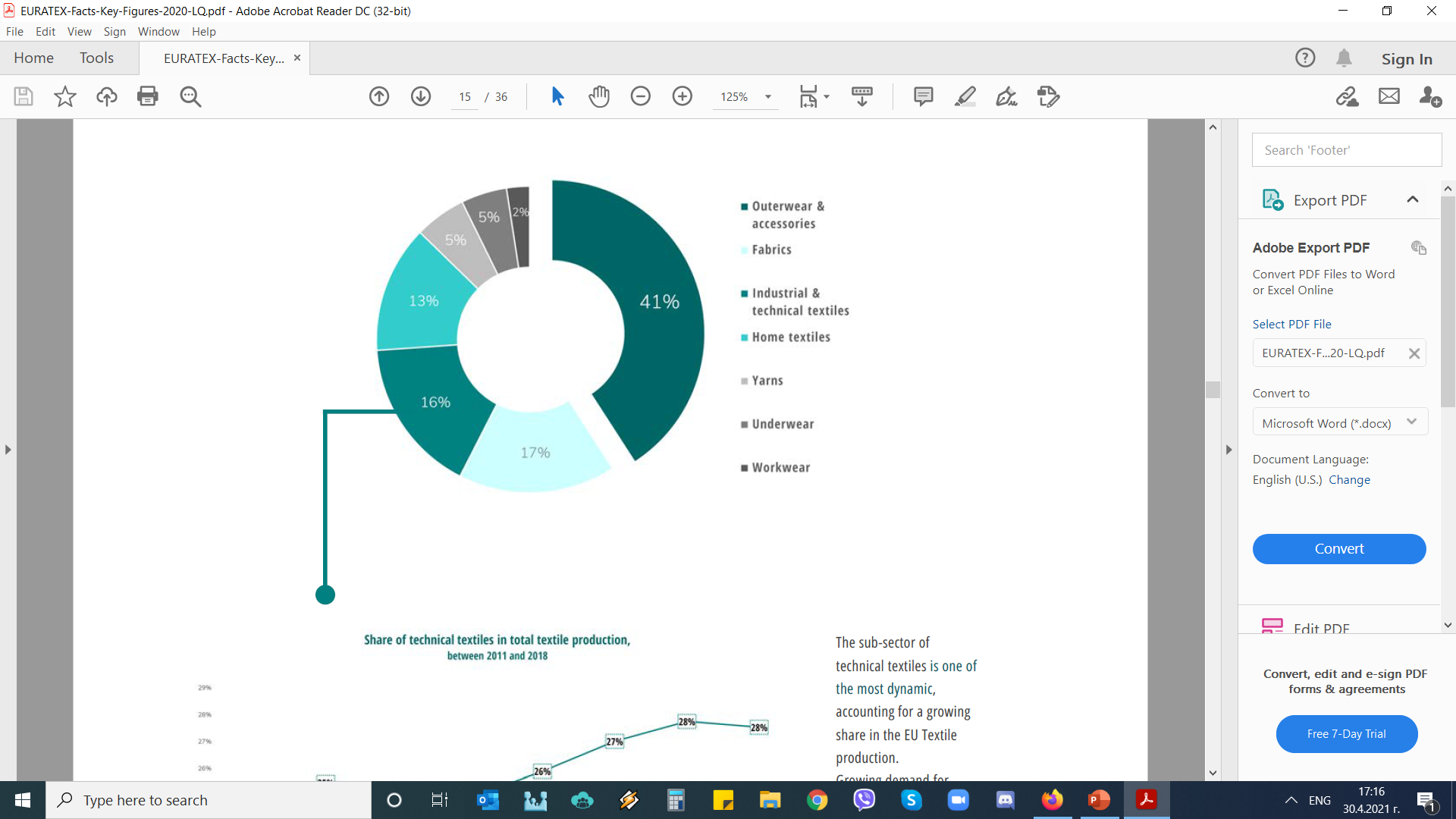 The clothing manufacturing is the main contributor to the total production 
and technical textiles is growing importance.
Source: Euratex
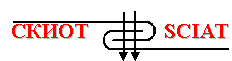 Investments
The T&C industry 
continues to invest in its future.
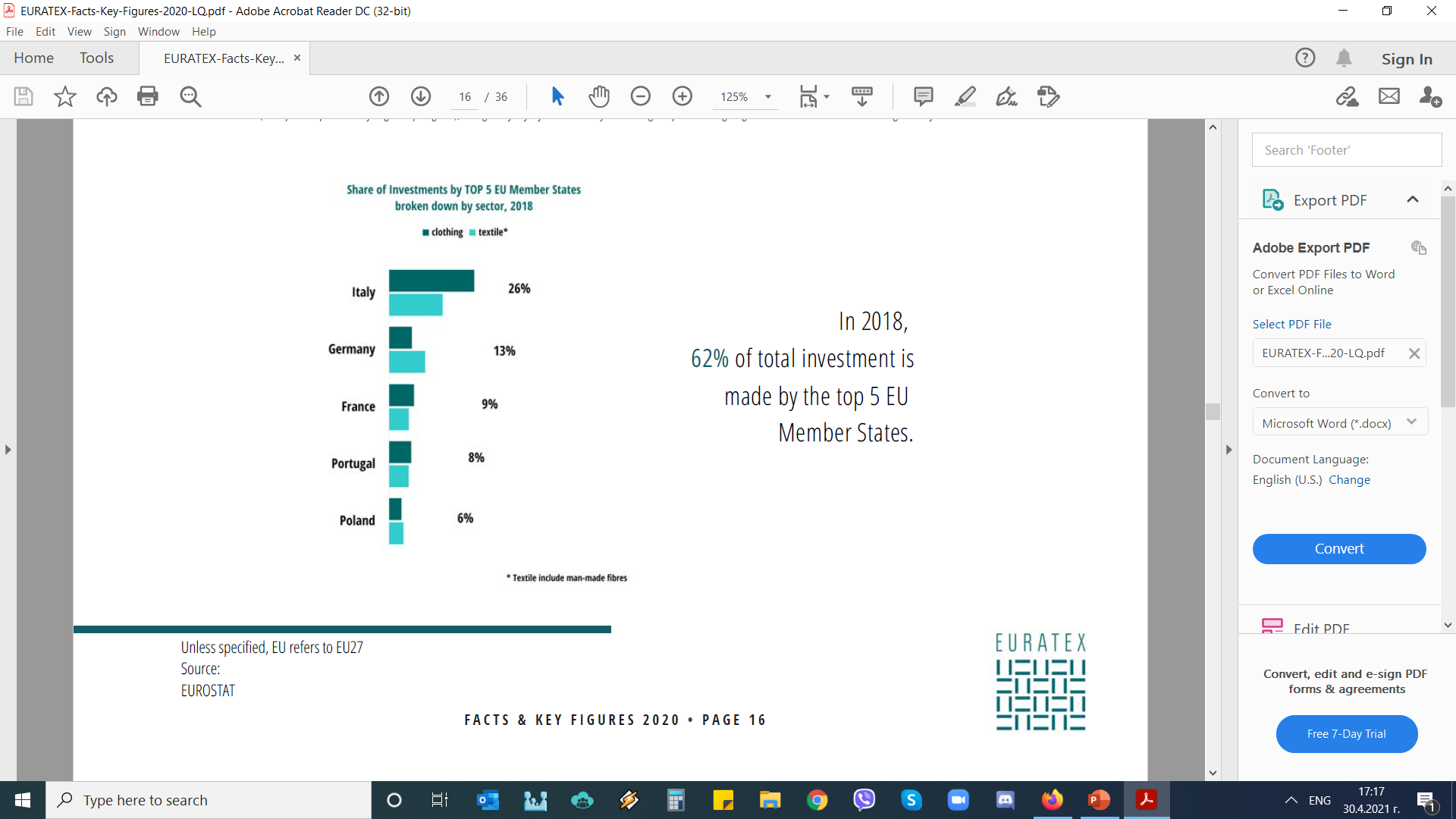 Source: Euratex
Household consumption
EU is a key market for fashion.
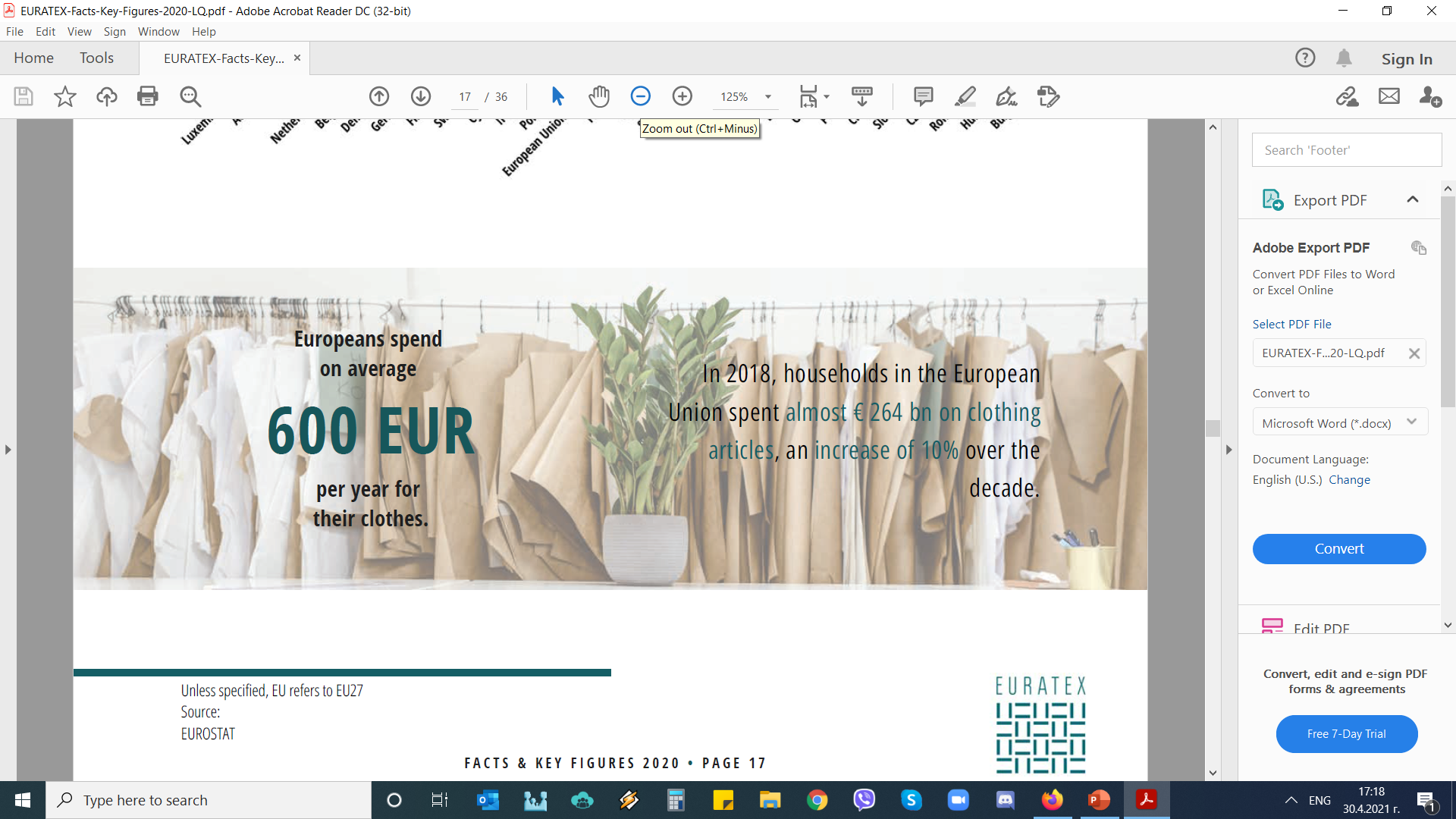 Source: Euratex
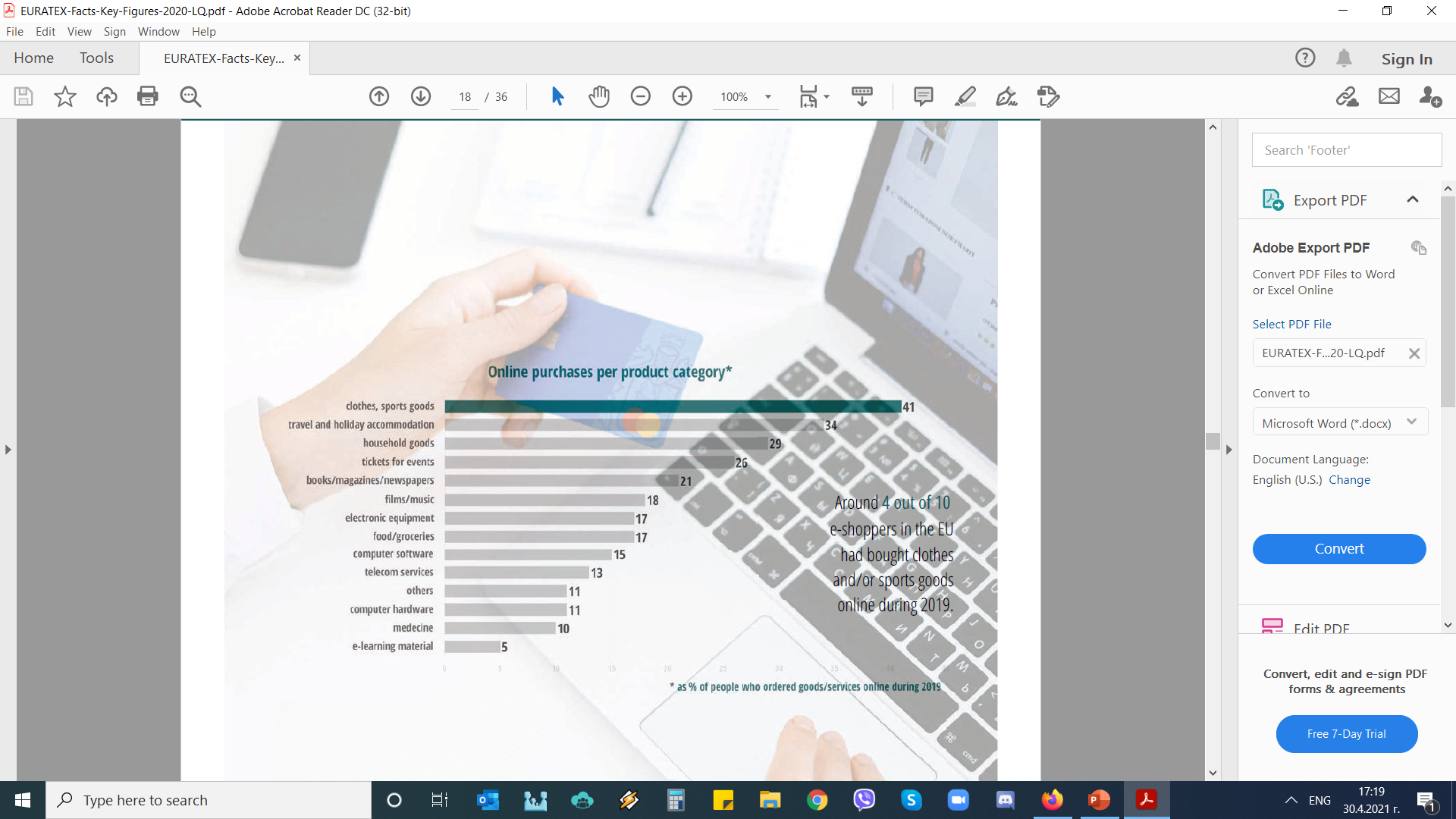 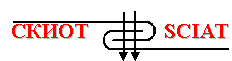 E-Commerce
Clothing and sports goods: most popular online purchases by E-shoppers in the EU.
Source: Euratex
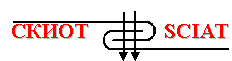 World exports of textile
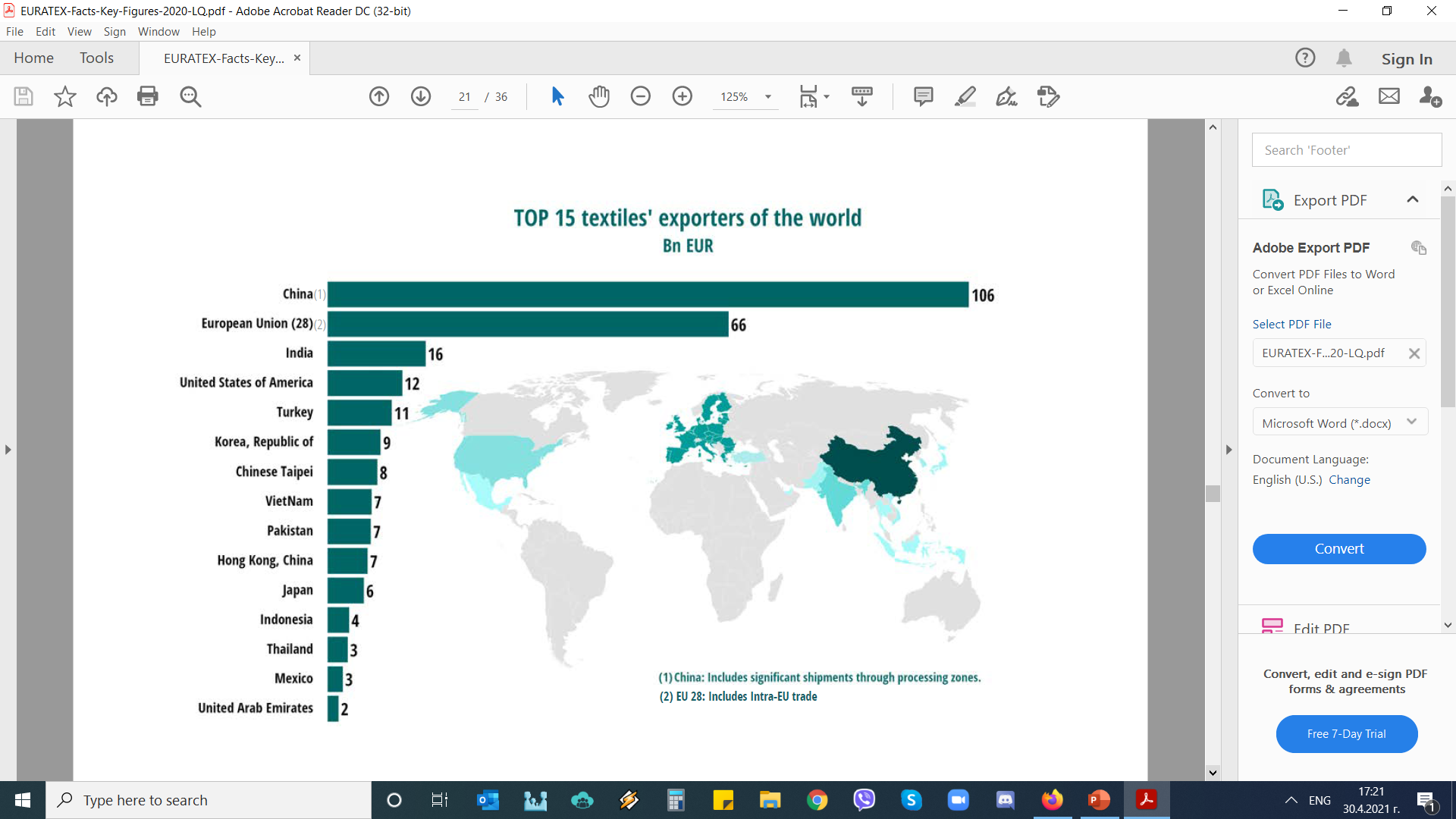 Europe is 
the world’s 2nd exporter 
in our industry.

38% of the industry’s turnover is sold on global markets, whereby SMEs are particularly active (covering more than 50% of those global sales).
Source: Euratex
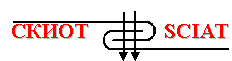 World exports of clothing
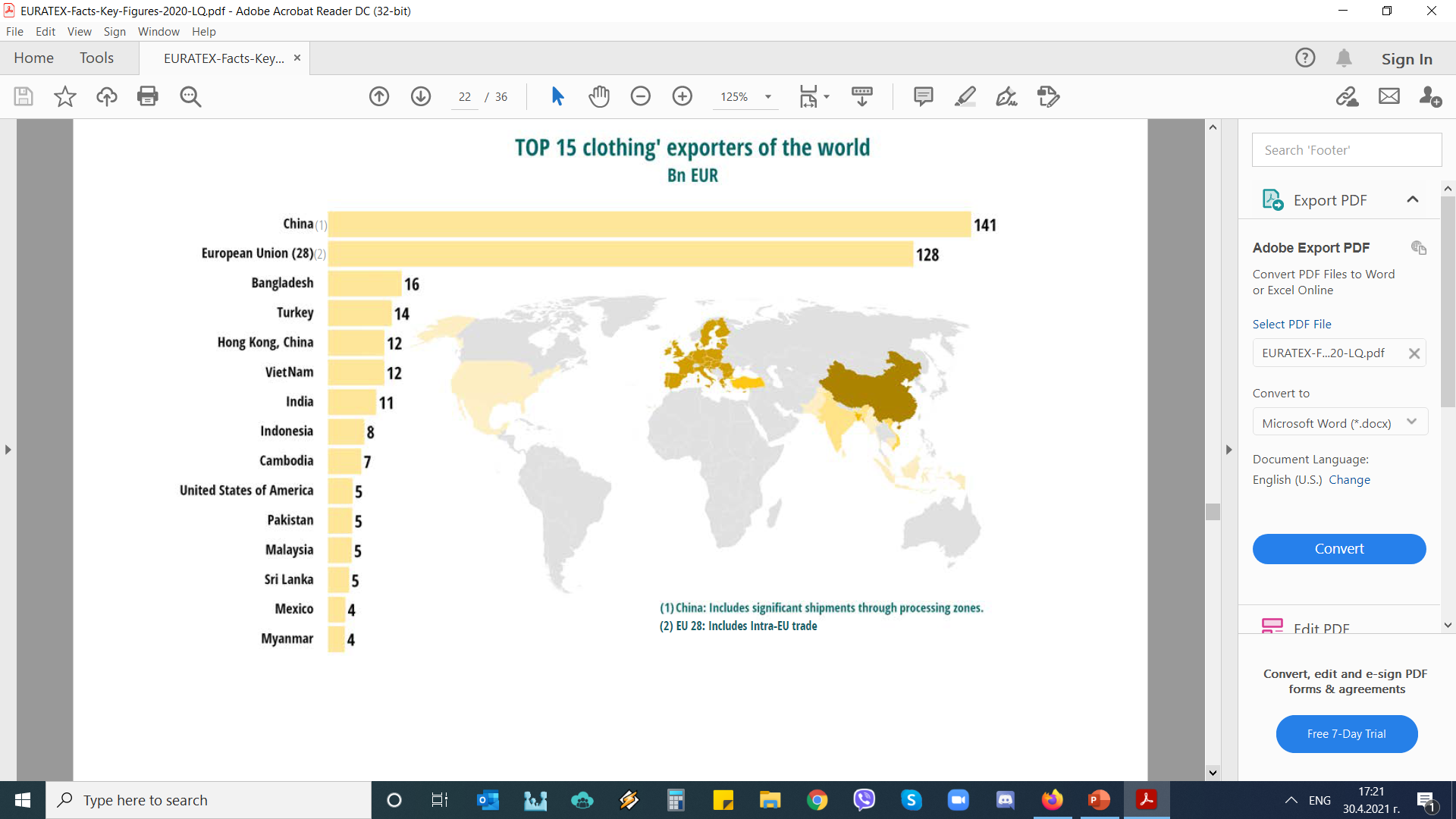 Europe is 
the world’s 2nd exporter 
in our industry.
Source: Euratex
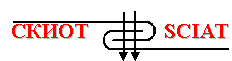 EU exports by product
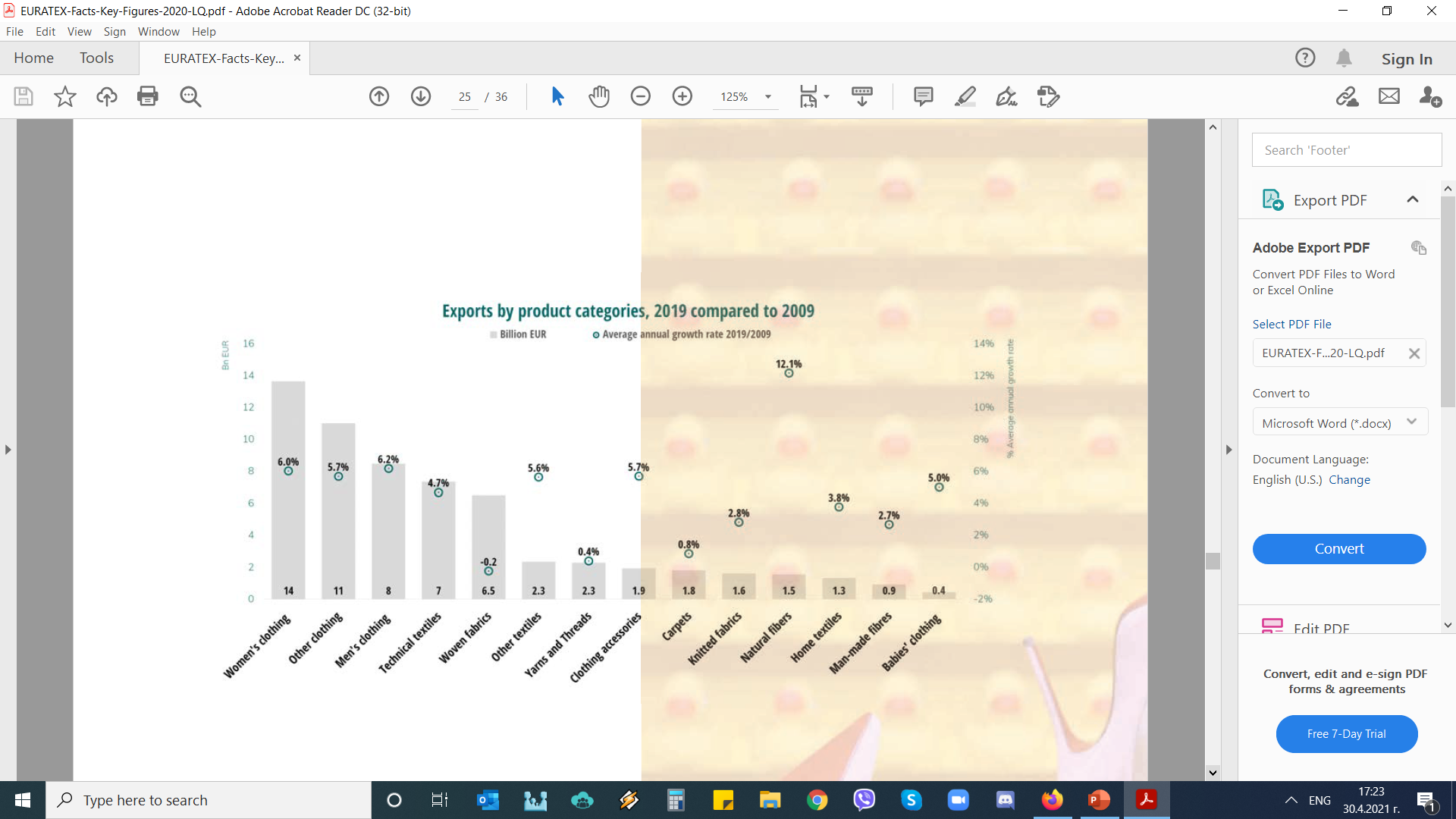 EU trade exports’ growth in Europe has been driven by the clothing sub – segment.
Source: Euratex
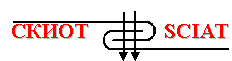 Questions for discussion
What is entrepreneurship?
Who is an entrepreneur and how does he/she influence the business economics?
What are the differences between an intrapreneur and an entrepreneur?
What are the external factors of the TCI enterprise and how they influence its activities?
Name at least five personal characteristics that an entrepreneur needs. Think about some characteristics of an entrepreneur and determine if entrepreneurship is really right for you.
List several personal characteristics that might hinder someone from becoming an entrepreneur. In what ways could these characteristics also prevent someone from becoming a valued employee?
What is innovation and what is invention? Give examples for the TCI.
Which are the most developed sub-sectors of the textile and clothing industry in your country and town?